NOMBRES Y APELLIDOS:
EXPOSICIÓN SESIÓN EVA TRABAJO GRUPAL:
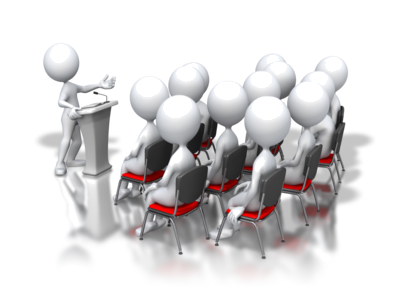 1 (1)
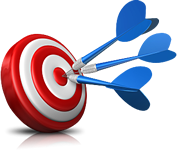 TOTAL:………………
2 (2)
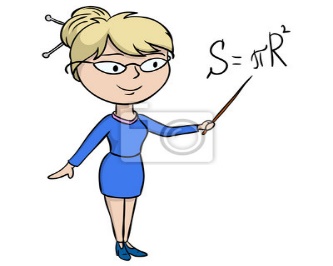 Presentación
3 (3)
4 (4)
Dominio del tema
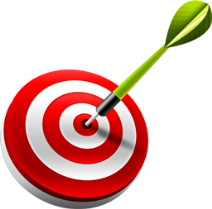 1 (1)
2 (2,5)
3 (4)
4 (5)
4 (5)
3 (4)
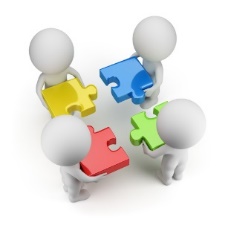 2 (2,5)
1 (1)
4 (1)
3 (0,5)
TUTORÍA
2 (0,25)
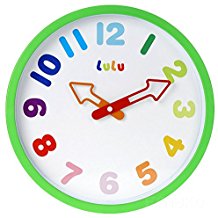 1 (0)
Tiempo
4: Excelente / 3: Satisfactorio / 2: Suficiente / 1: Insuficiente
PUNTOS FUERTES:
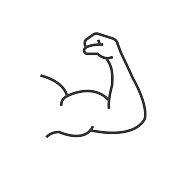 ASPECTOS MEJORABLES:
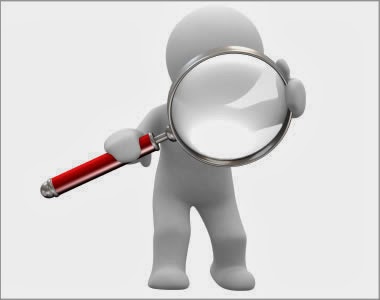